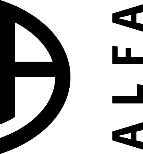 Brzo računaj i prstima pokazuj rezultat!
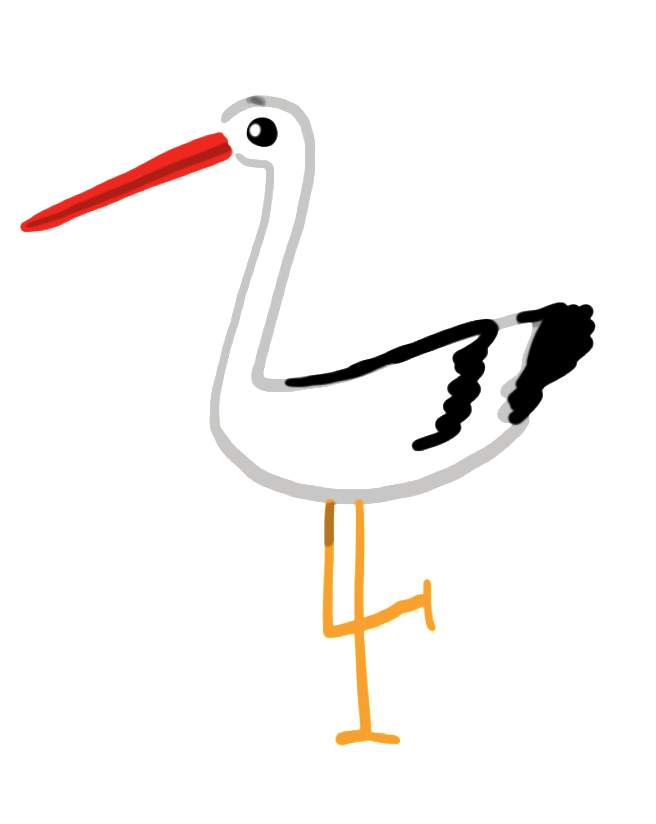 6 + 1 =
4 + 4 =
8 + 1 =
6 + 4 =
2 + 5 =
10 + 0 =
5 + 3 =
7 + 3 =
3 - 1 =
8 - 5 =
6 - 0 =
5 - 4 =
4 - 3 =
7 - 2 =
9 - 6 =
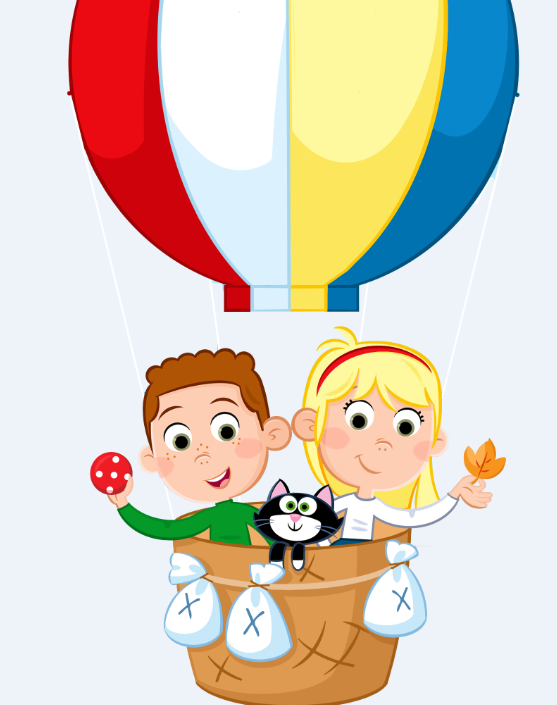 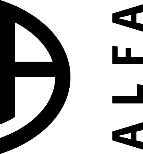 Zbrajanje i oduzimanje
 (10 + 3, 13 – 3)
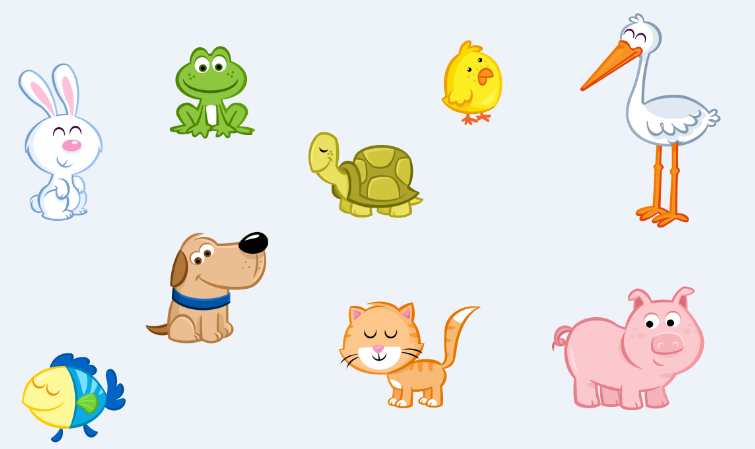 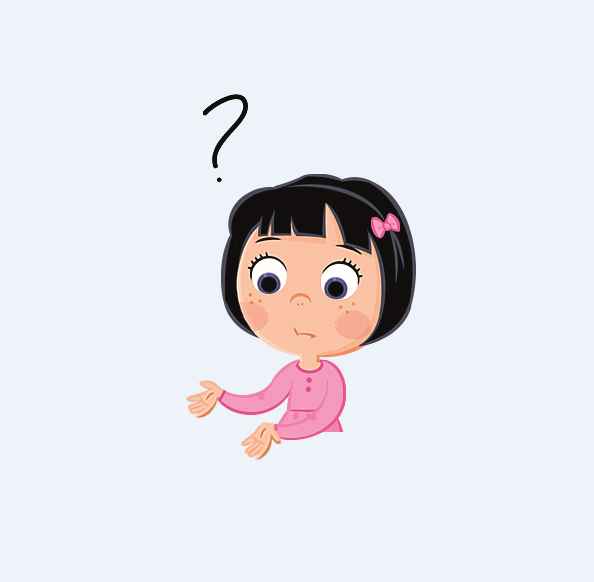 U bari je skakutalo 10 žabica. Uskoro su doskakale još 3 žabe.
Koliko je sada žabica u jezeru?
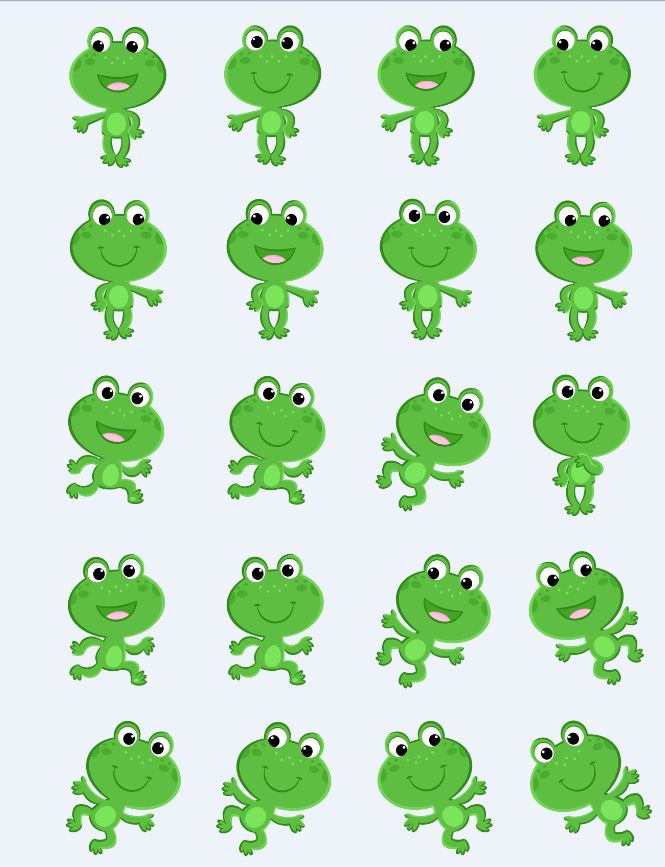 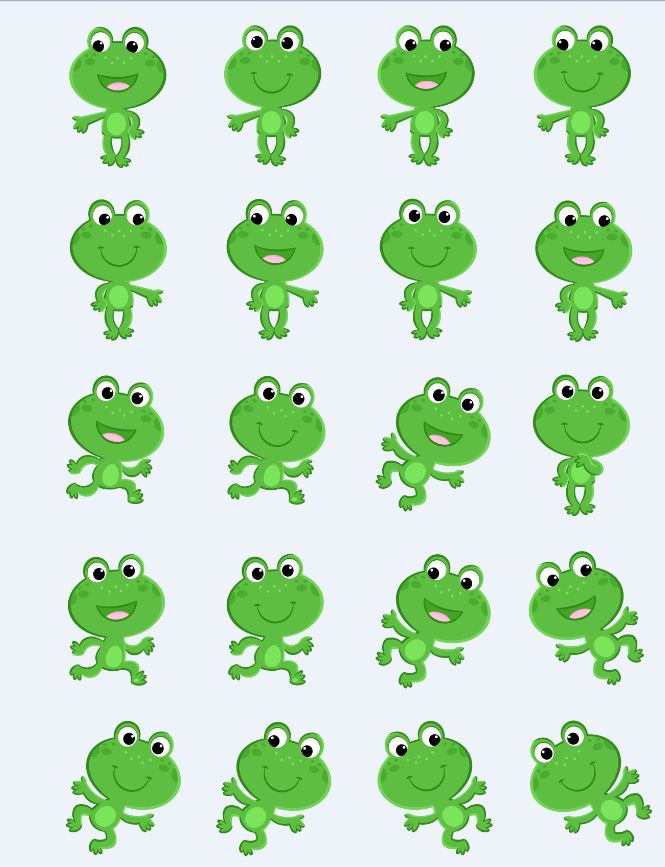 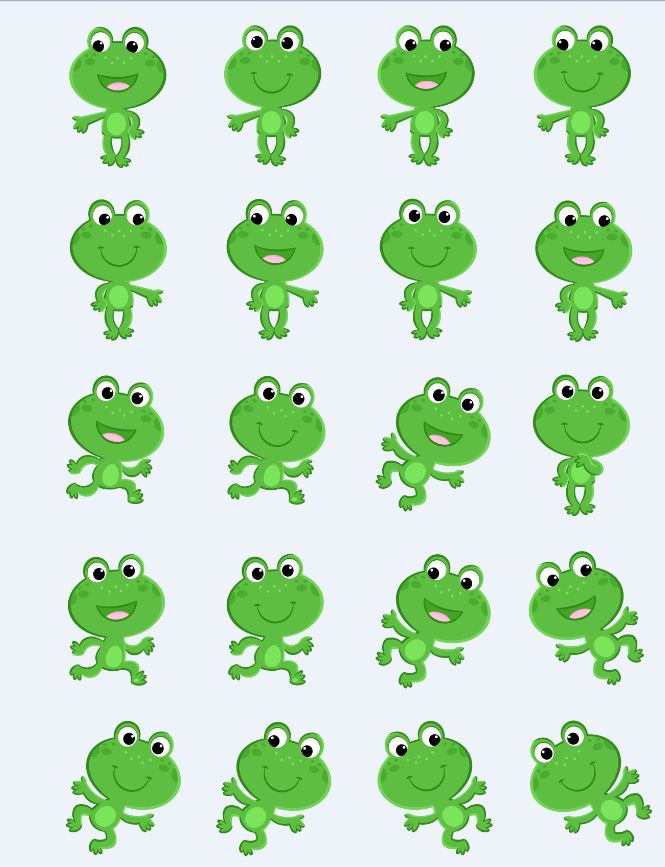 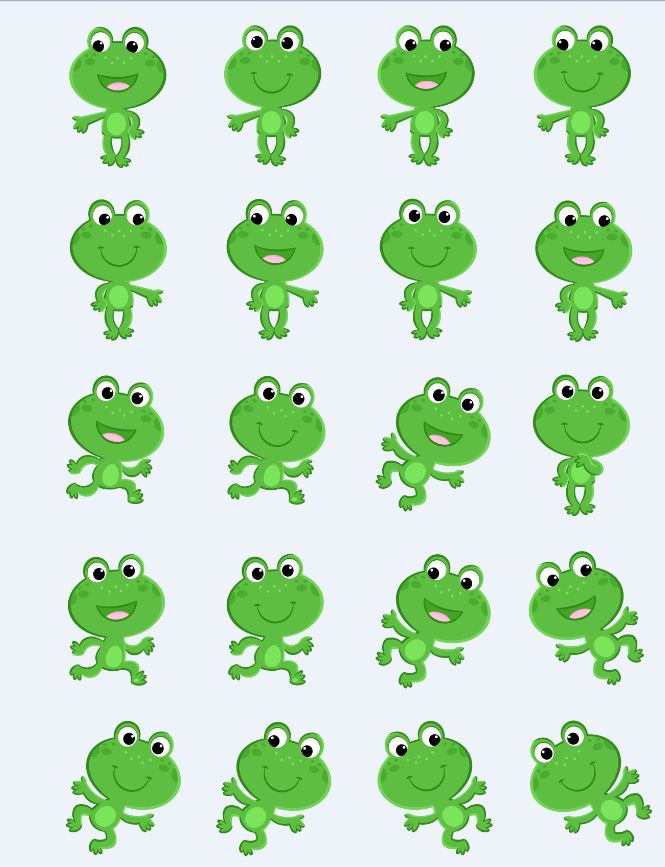 10
13
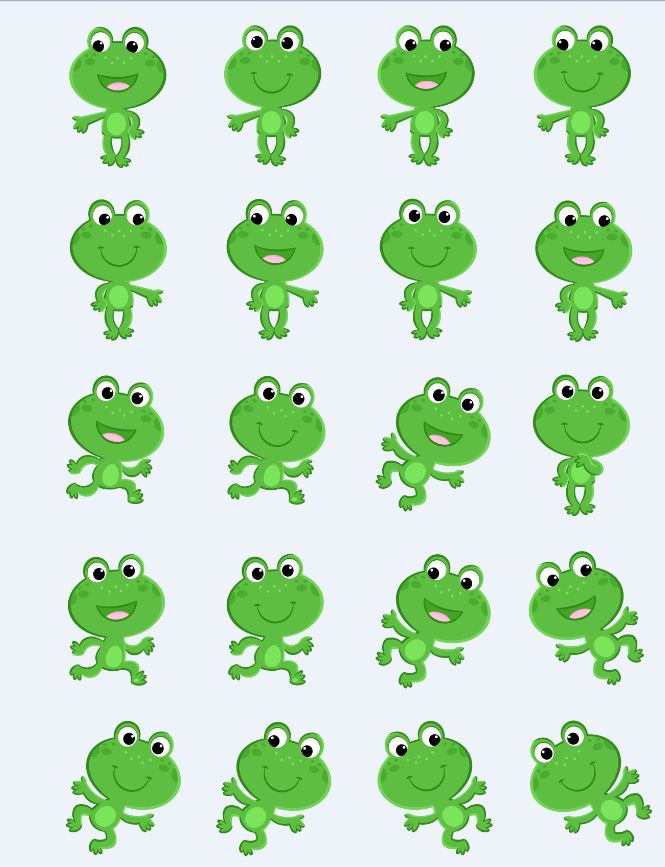 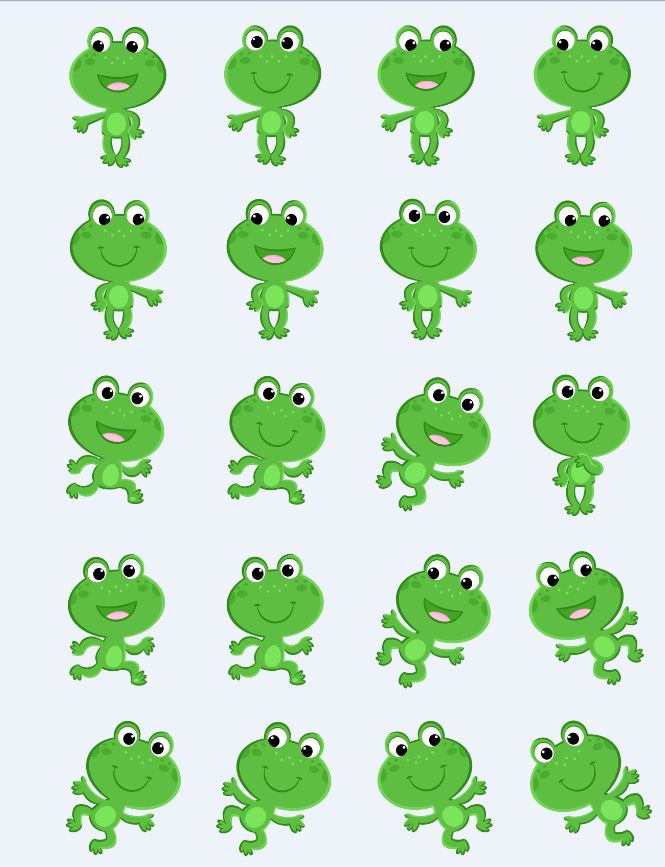 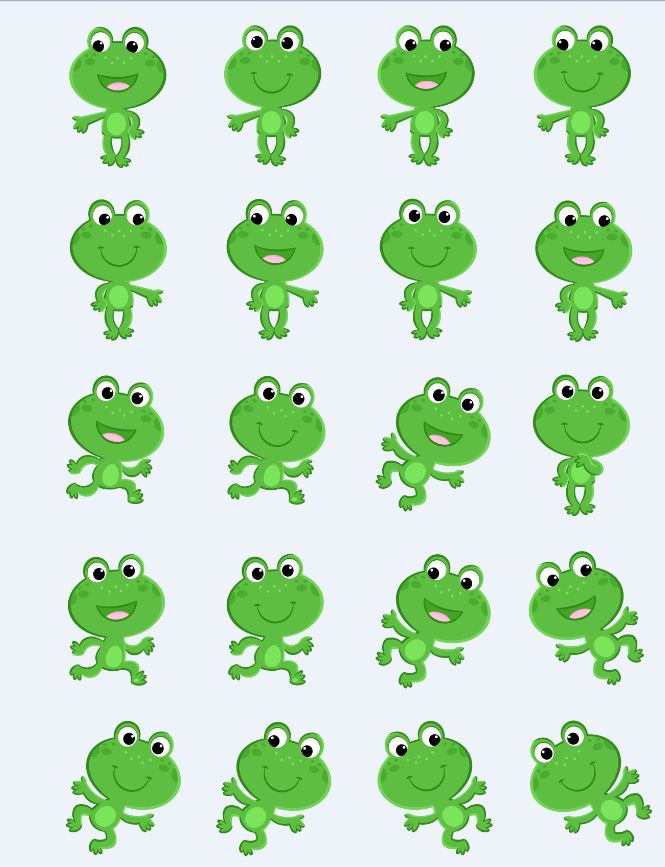 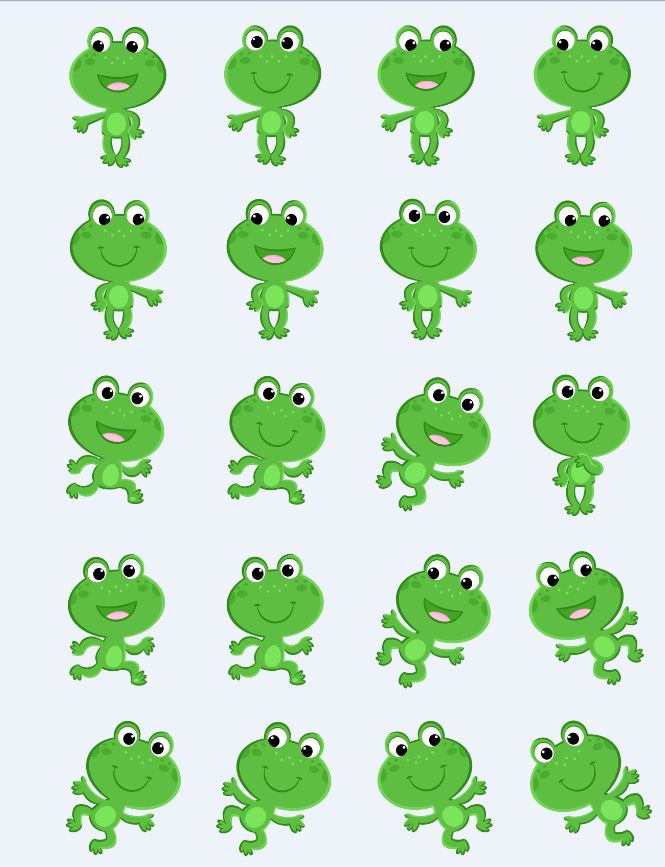 Račun: 10 + 3 = 13
Odgovor: U bari je sada 13 žabica.
Ovako to izgleda na brojevnoj crti.
10 + 3 =
13
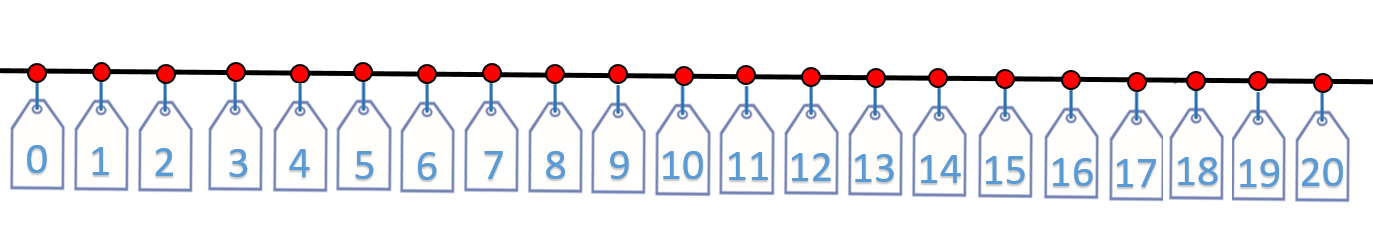 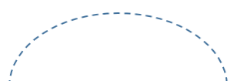 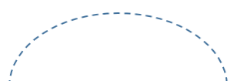 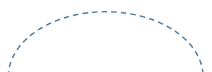 10
13
Na livadi je bilo 13 leptira. Tri su odletjela.
Koliko je sada leptira na livadi?
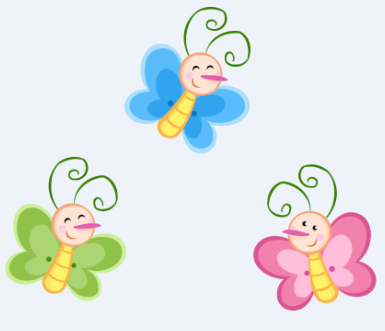 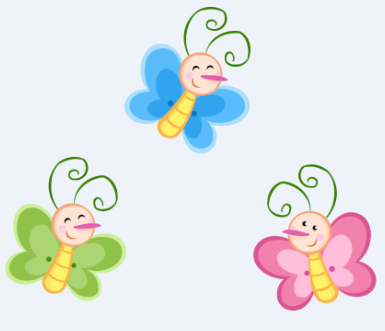 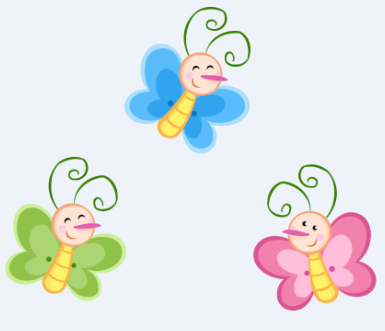 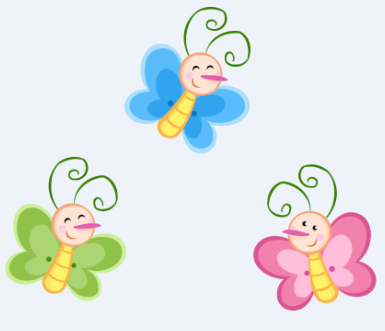 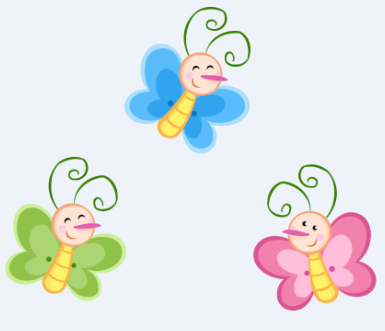 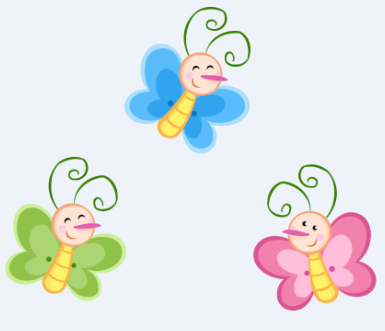 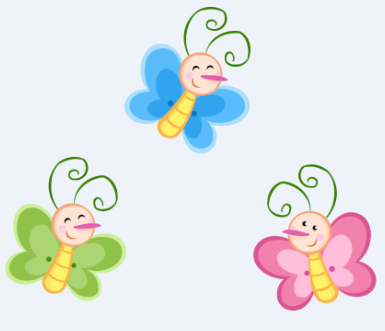 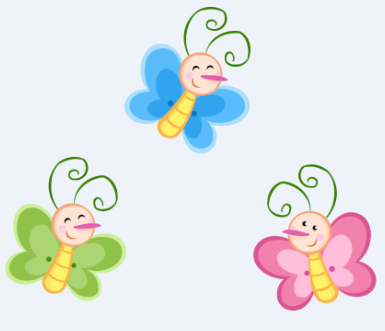 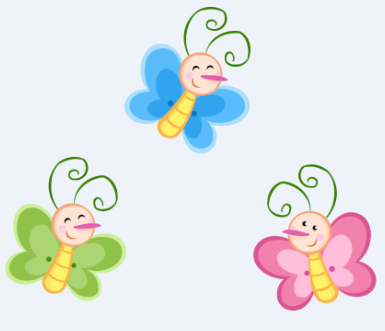 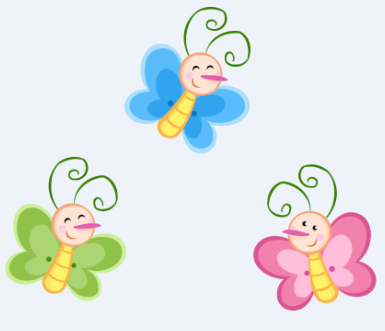 13
10
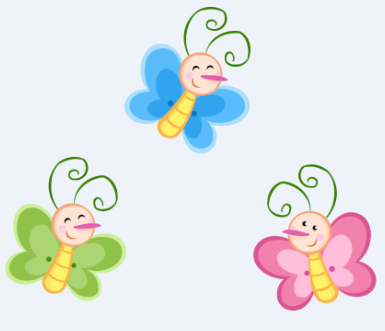 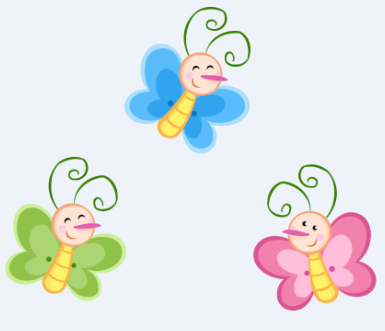 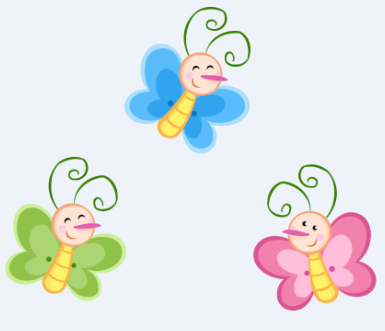 Račun: 13 – 3 = 10
Odgovor: Na livadi je sada 10 leptira.
Ovako to izgleda na brojevnoj crti.
13 – 3 =
10
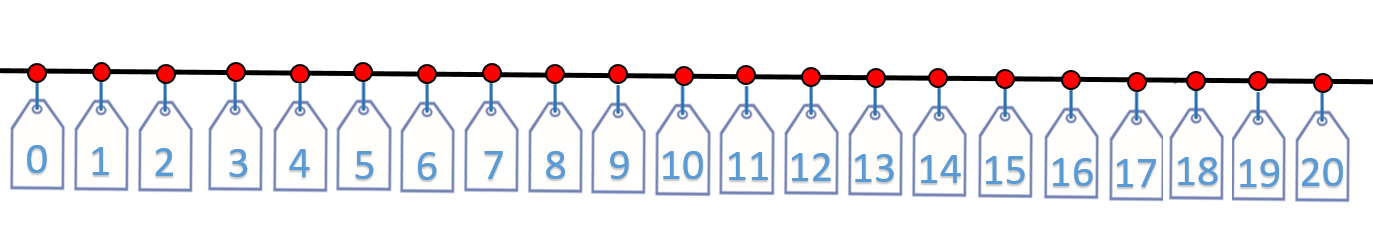 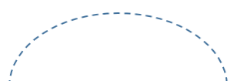 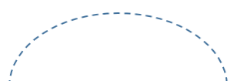 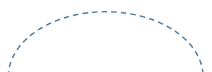 10
13
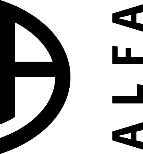 Zadatke izračunaj, a rješenja provjeri zbrajanjem.
10 + 2 = 12
jer je
10
12 –  2 =
16 – 6 =
jer je
10 + 6 = 16
10
jer je
10 + 4 = 14
10
14 – 4 =
10
13 – 3 =
jer je
10 + 3 = 13
10
15 – 5 =
10 + 5 = 15
jer je
10
11 – 1 =
10 + 1 = 11
jer je
Izračunaj i riješi igricu!